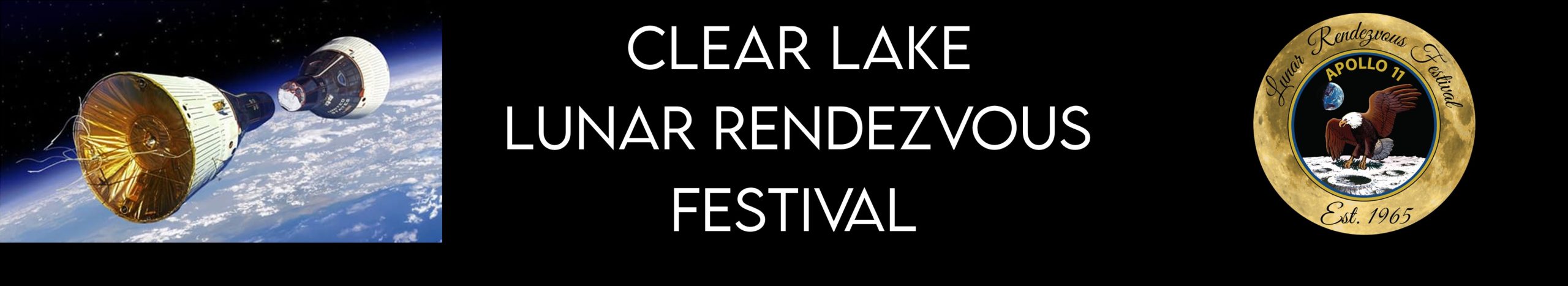 2024
Information Meeting
Calendar of Events for Lunar Rendezvous Festival WeekLunar Rendezvous Festival 2024General Chair 2024: Elizabeth OlinGeneralChairman@lunarrendezvousfestival.orgWeek of 2024 Lunar Rendezvous Festival:  July 14th-July 20th
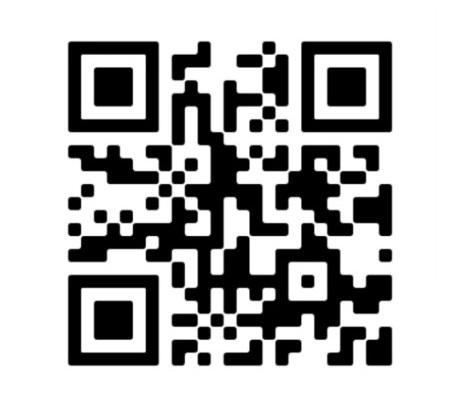 www.LunarRendezvousFestival.org
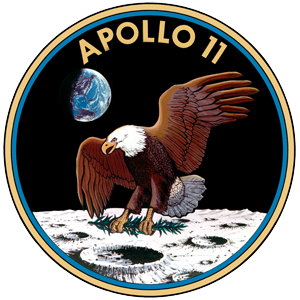 Mission CONTROL
Clear Lake Lunar Rendezvous Festival is dedicated to providing community-based support including scholarships for higher education, youth development and educational programs, funding for the arts and historical preservation in the Bay Area Houston/NASA area.
What does this mean?

Service-oriented
Fundraising organization 

Each year we do a distribution of funds, providing need-base scholarships, and support to other non-profit organizations.  You are helping us fundraise for these causes!

At our big Kickoff in April, you will get to see our annual Distribution of Funds announced and see us present these funds to the non-profit organizations.
LRF Advisory Board
These individuals have served as General Chairs in the past and now serve as Liaisons to Committee Chairs and their individual events such as Dining Night, Fashion Show and Coronation Ball just to name a few.  The festival would not be what it is each year without them!
Royals
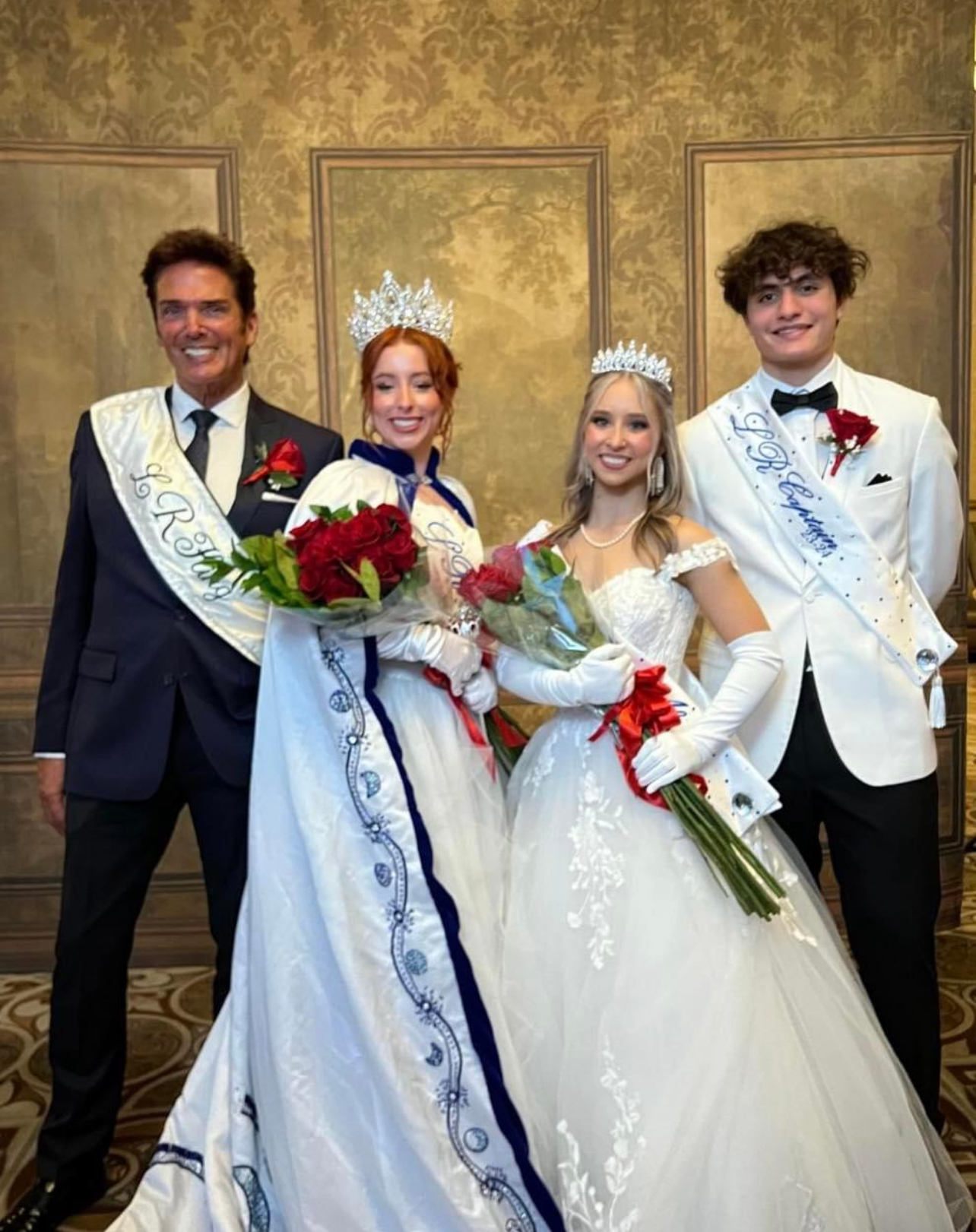 Royals Court Chair:  
Marie Keener

2023-2024 Lunar Rendezvous Queen: 
Savannah Bullock 

2023-2024 Lunar Rendezvous Queen Alternate:
Katie Best

2023-2024 Lunar Rendezvous Lieutenant:  
Sebastian Vivero

2023 Lunar Rendezvous King:  
Lenny Matuszewski
Court Chairs
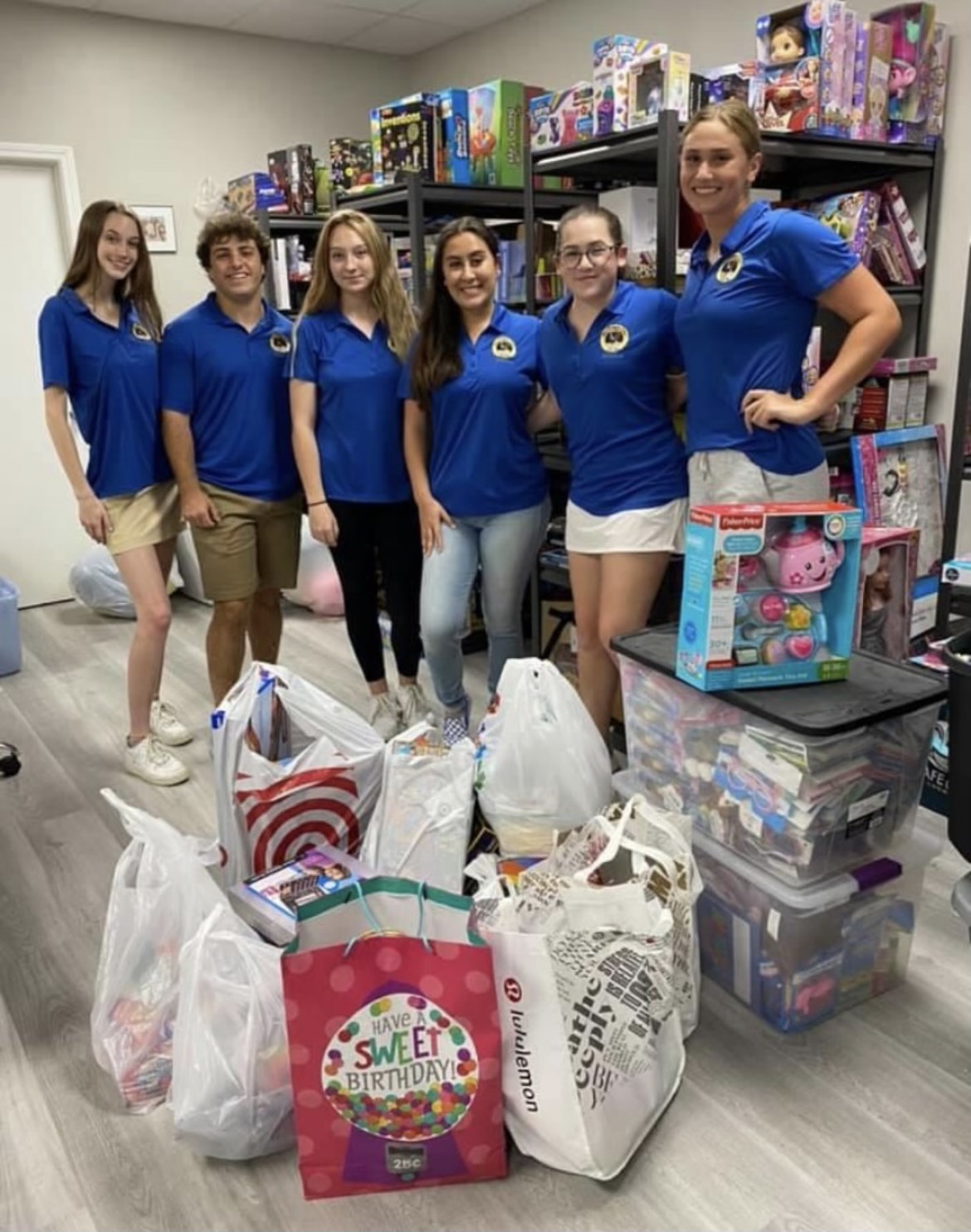 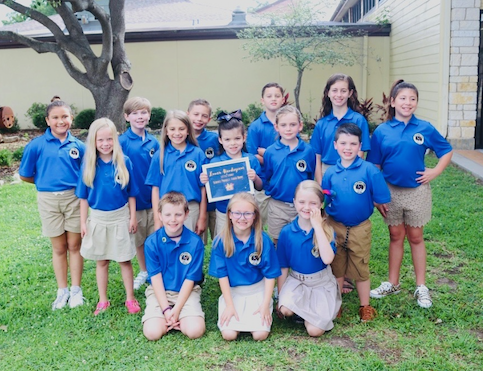 Big Court Co-Chairs:  
Jill Nagel Kaale & Joy Nagel

Little Court Chair:  
Jill Aimes
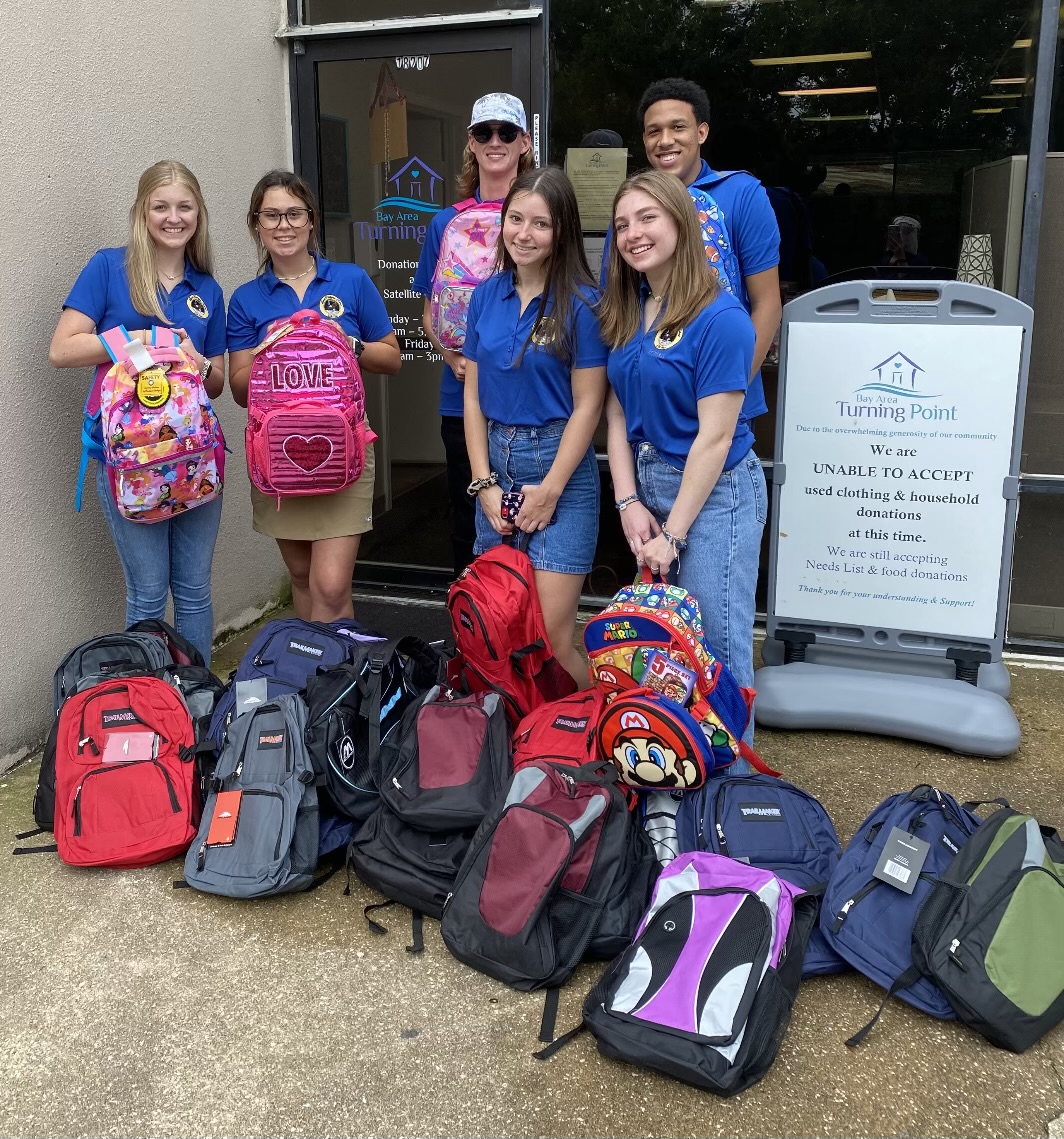 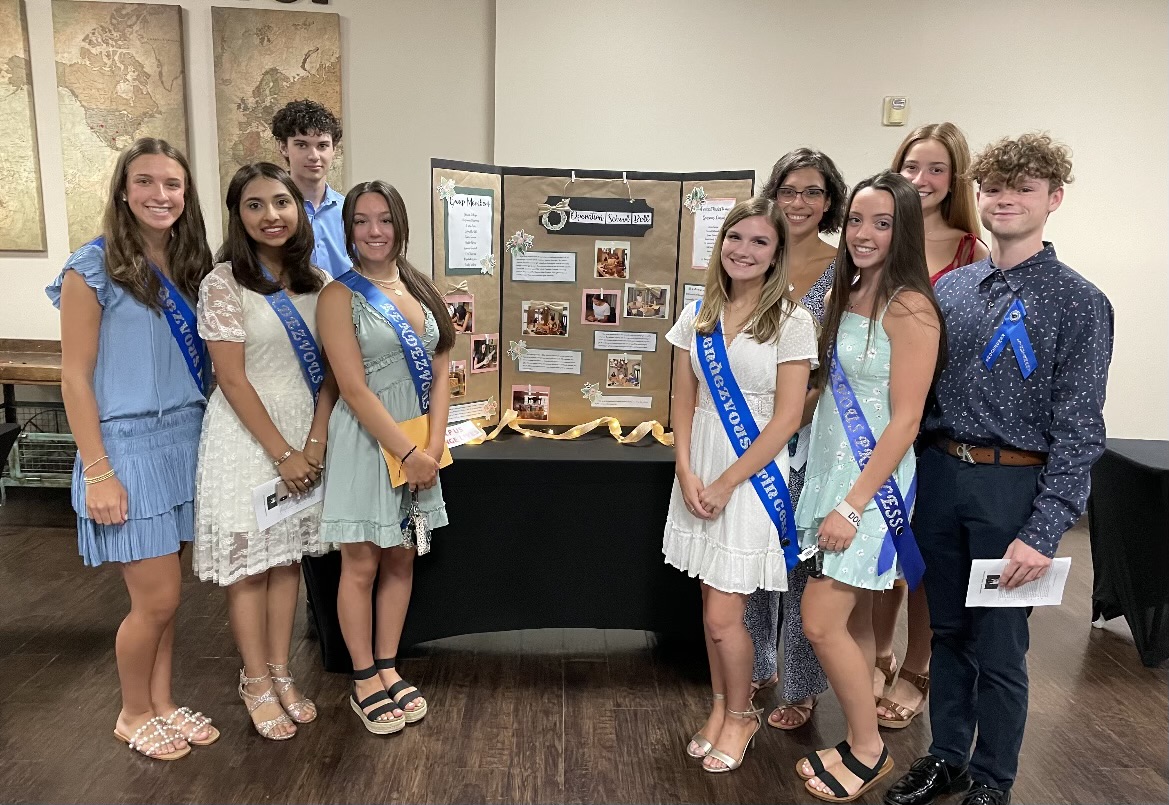 2024 Festival Chairs
Fashion Show Co-ChairsCameron Cannon
Courtney Tylka
Coronation Ball Co-ChairsMelissa Tausend
Jayme Abshier
Auction ChairKari Cook
Festival Big Court Co-ChairsJill Nagel Kaale
Joy Nagel

Festival Little Court ChairJill Aimes
Royal Court ChairMarie Keener
Corporate Sponsors LiaisonKim Woods
Raffle Co-ChairsErin McDonaldScarlett Wood
Programs & Ads ChairKathryn Holmes
Publicity Chair
TreasurerLisa Holbrook
General ChairElizabeth Olin

Vice Chair
Katie Jones
Administrative AssistantKim Woods
Kickoff ChairDemerle Monks
Dining Night Co-ChairsSara Taylor
Steffi Burks
Sunset Service Co-ChairsAllyson Biddy
Jennifer Robinson
Important Upcoming Dates:
January 31, 2024 – Court application DEADLINE 11:59 p.m. 
The $30 application fee MUST be paid upon submission of the application.
 
March 1, 2024 (on or around) 
Applicants will be notified of Court selection.  All applicants will be notified of outcome.
 
March 7, 2024 – Court Response Due
Acceptance FORM from the SELECTED applicants must be submitted online
$150 non-refundable Acceptance Fee 

All other future dates will be covered in Court Orientation in April.
Court Mandatory Events
Orientation & Kick-Off-Party — Sunday, April 14th,12:00-3:30 p.m. 
Sunset Service – Sunday, July 14th, 6:00 p.m. 
Fashion Show Rehearsal – Monday, July 15th, 6:00-9:00 p.m. 
Fashion Show – Tuesday, July 16th, 10:00a.m. 
Coronation Ball Rehearsal – Thursday, July 18th, 5:00p.m. 
Formal Group Photo – Thursday July 18th or Friday, July 19th, 7:00 a.m. 
Coronation Ball – Saturday, July 20th
Expenses “What should I expect financially?”
Estimate of expenses, actual & potential, for MANDATORY events.
Acceptance:  “I’ve been selected to the 2024 LRF Court, what now?”
Once contacted, if you are selected to serve on the 2024 Court, you must complete a Court Response Form, found on our website, under the Court tab.

ALL SELECTED Court members MUST complete the Court Response Form and either ACCEPT or DECLINE.  

When you ACCEPT, you will pay a $150 Acceptance Fee*.  What does that cover?
*Little Court (Little Ladies-in-Waiting/Pages):
LRF polo shirt
Sash and sash pin for Little Ladies-in-Waiting
Tiaras for Little Ladies-in-Waiting
White satin hand gloves for Little Ladies-in-Waiting
Lapel pin for Pages
Flowers presented at Coronation Ball
Administrative fees
Big Court (Princesses/Lieutenants):
a.    LRF polo shirt
b.    Sash and sash pin for Princesses
c.    Lapel pin for Lieutenants
d.    Administrative fees
Big Court & Royal Member Sponsor Requirement
Each Court Member must secure a sponsor for the 2024 season.  

A Court Sponsor should be secured as soon as possible after notification of acceptance into the court.

A Court sponsor is not considered secured until the sponsorship fee has been paid online through the website.  

Sponsors should be secured no later than April 30th, 2024
ROYAL COURT SPONSOR FEE $575:
 
Your fee covers:
-Royal’s ticket to the Fashion Show.-Royal’s and escort’s tickets to the Coronation Ball-Flowers presented at the Fashion Show and Ball-Photography Sitting Fee (Formal Headshot)-Royal’s tiaras, sash, & polo-Parade entry fee
BIG COURT SPONSOR FEE $450:
 
Your fee covers:
-Court member’s ticket to the Fashion Show.-Court member and escort’s tickets to the Coronation Ball-Flowers presented at the Fashion Show and the Coronation Ball-Photography Sitting Fee (Formal Headshot)
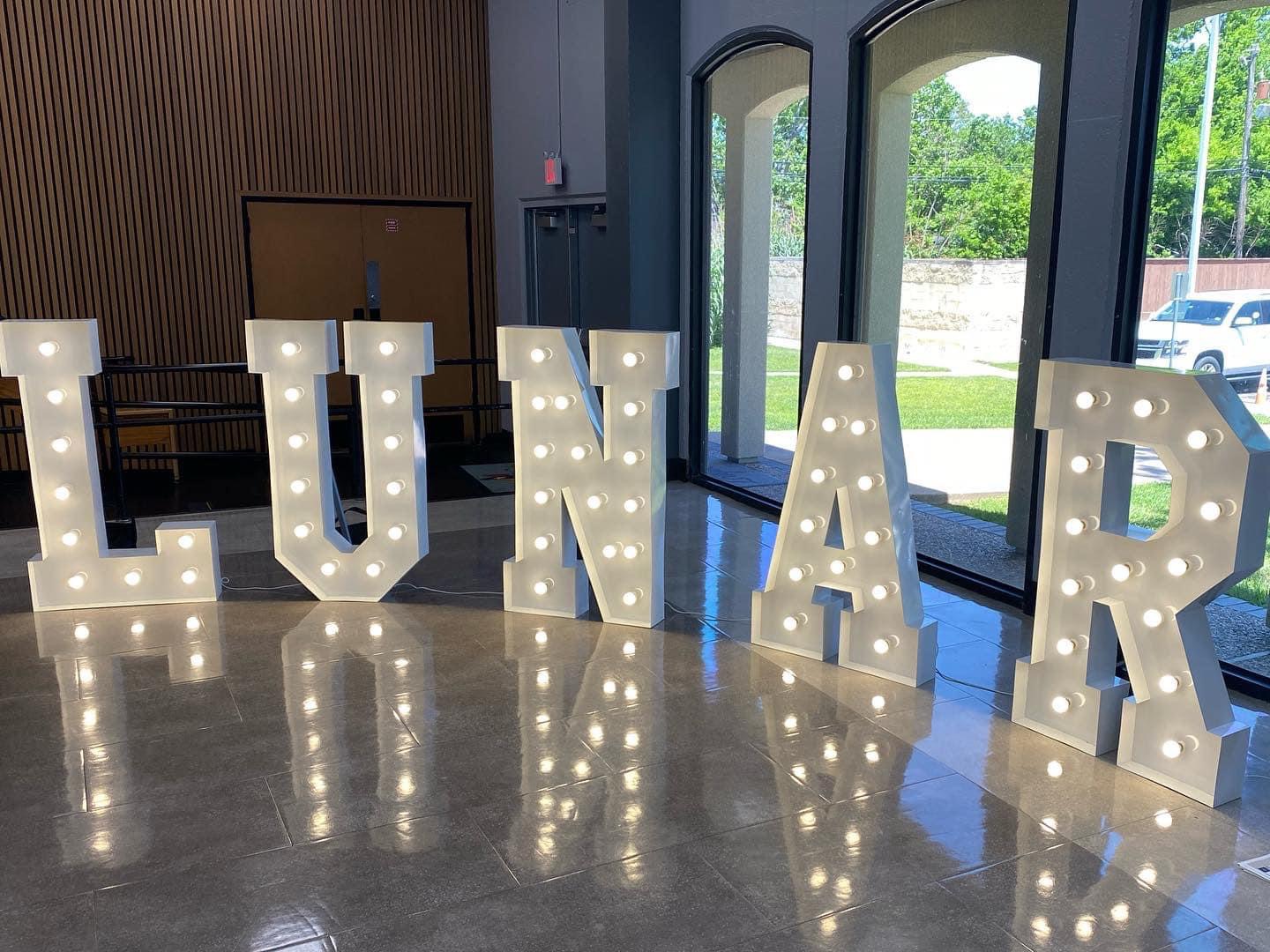 Questions?